Donaugau-Trachtenverband e.V. Sitz Ingolstadt gegründet 1925
100 Jahre Donaugau-Trachtenverband
Sitz Ingolstadt e.V.
1925 – 2025 


Gaujubiläum 
3. Mai
Ingolstadt
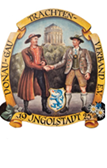 www.donaugau.de – Stand: 01. März 2024
Donaugau-Trachtenverband e.V. Sitz Ingolstadt gegründet 1925
14:00 Uhr Treffen/Standkonzerte an verschiedenen Orten Ingolstadt
	Paradeplatz 600 m / 10 Minuten 
	Klenzepark 800 m / 12 Minuten
	Theresienstraße / Hotel Adler  500 m / 6 Minuten
	Harderstraße 500 m / 6 Minuten
	14:20 Uhr Ankunft am Rathausplatz
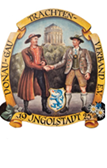 www.donaugau.de
Donaugau-Trachtenverband e.V. Sitz Ingolstadt gegründet 1925
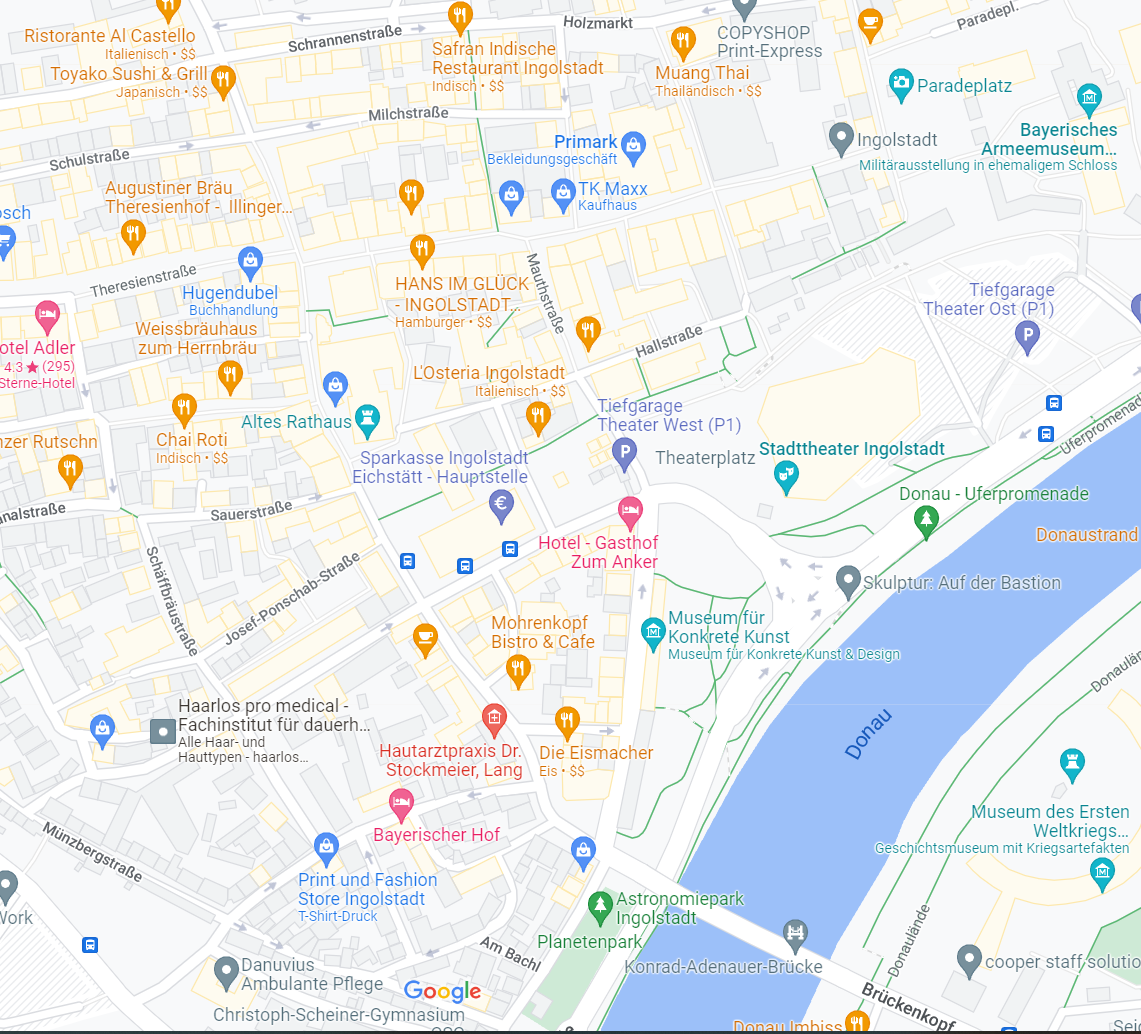 Paradeplatz
Am Stein / Milchstraße
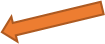 Hotel Adler
Rathausplatz
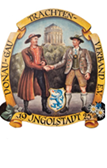 Klenzepark
www.donaugau.de
Donaugau-Trachtenverband e.V. Sitz Ingolstadt gegründet 1925
Aufteilung der Gauvereine:
 
Paradeplatz: Großmehring – Kelheim – Mainburg – Münchsmünster– Neustadt – Siegenburg – Enzian Ingolstadt – Ringsee – Eghalanda Gmoi Ingolstadt – Mailing-Feldkirchen
Zugleitung: Petra Rupp, Michael Kallmünzer 		Blaskapelle Böhmfelder Bergbläser
Klenzepark / Donaulände: Gaufahne – Ausschuss – Ehrengäste – Marode-Wagen – Oberlandler Gauverband – Miesbach – Manching – Pfaffenhofen – Reichertshofen 
Zugleitung: Gauausschuss			 	Blaskapelle Abensberg
Theresienstraße / Hotel Adler: Gerolfing – Grasheim – Konstein – Metzenried – Pöttmes – Thierhaupten
Zugleitung: Sebastian Heuser, Christian Habermeier	 Blaskapelle Kolpingia Gerolfing
Alte Post / Milchstraße: Beilngries – Denkendorf – Eichstätt – Gaimersheim – Gungolding – Kipfenberg – Lenting  – Treuchtlingen
Zugleitung: Georg Straus, Marco Enhuber		 Blaskapelle Kipfenberg
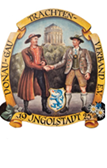 www.donaugau.de
Donaugau-Trachtenverband e.V. Sitz Ingolstadt gegründet 1925
14.30 Uhr Empfang durch OB auf dem Rathausplatz
16:30 Uhr Kirchenzug 600 Meter – 10 Minuten
Reihenfolge: Klenzepark – Alte Post – Theresienstrasse – Paradeplatz 




17:00 Gottesdienst Liebfrauenmünster
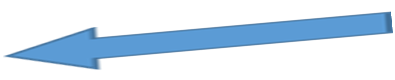 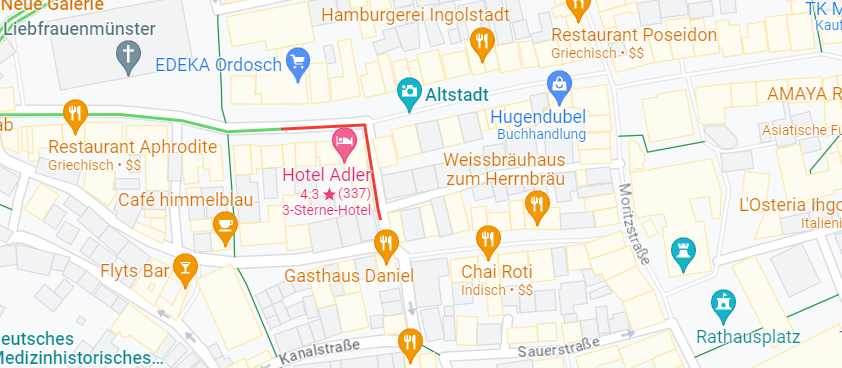 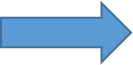 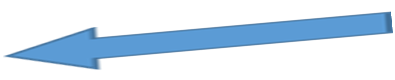 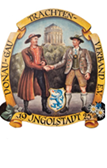 www.donaugau.de
Donaugau-Trachtenverband e.V. Sitz Ingolstadt gegründet 1925
18:15 Uhr Festzug

Reihenfolge: Klenzepark – Alte Post – Theresienstrasse – Paradeplatz 

Heimatabend Stadttheater 
900 Meter – 15 Minuten
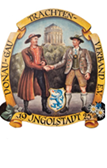 www.donaugau.de
Donaugau-Trachtenverband e.V. Sitz Ingolstadt gegründet 1925
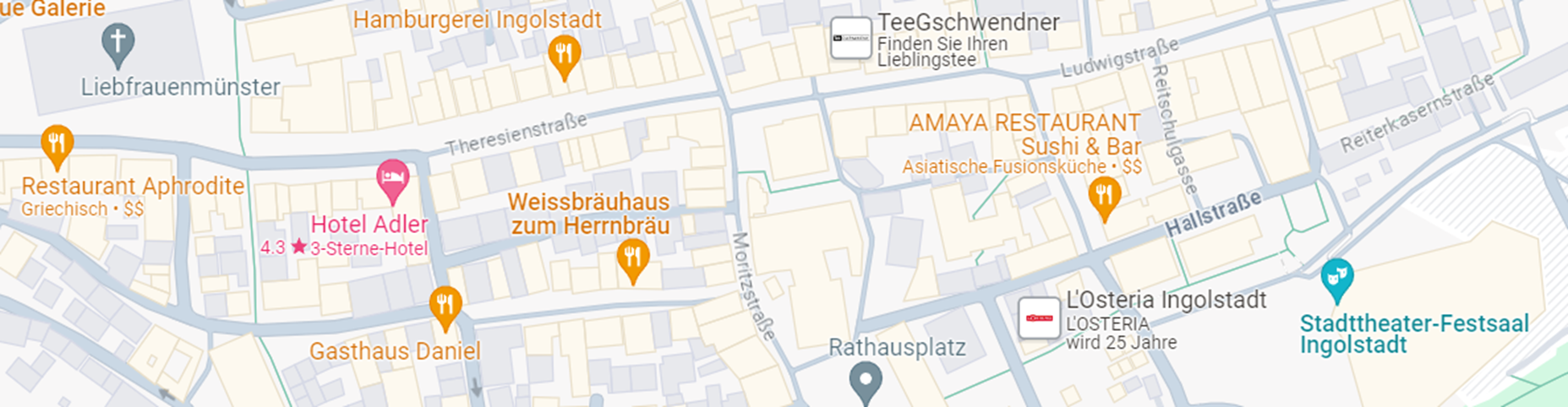 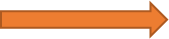 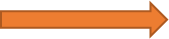 Stadttheater
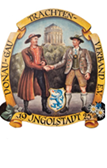 www.donaugau.de
Donaugau-Trachtenverband e.V. Sitz Ingolstadt gegründet 1925
19:00 Abendessen  
19:30 Heimatabend 
23:30 Ende Heimatabend
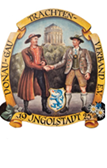 www.donaugau.de
Donaugau-Trachtenverband e.V. Sitz Ingolstadt gegründet 1925
Besonderheiten:
Parkmöglichkeiten Tiefgaragen, öffentliche Parkplätze 
Busse am Theater
Keine Vereinstaferl – Zugtaferl, Gurte verantwortlich Zugleiter
Fahnen – kein Fahnenständer im Stadttheater – aufräumen
Selbstbedienung im Stadttheater
Fotobox im Foyer
Letzte Infos – mit Sitzplatzverteilung Mitte April 
Keine Regenlösung – wegen Kostenersparnis
	(Entscheidung 1.Mai – falls nötig)
	Beginn mit Kirche, dann Festzug und Heimatabend
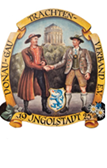 www.donaugau.de